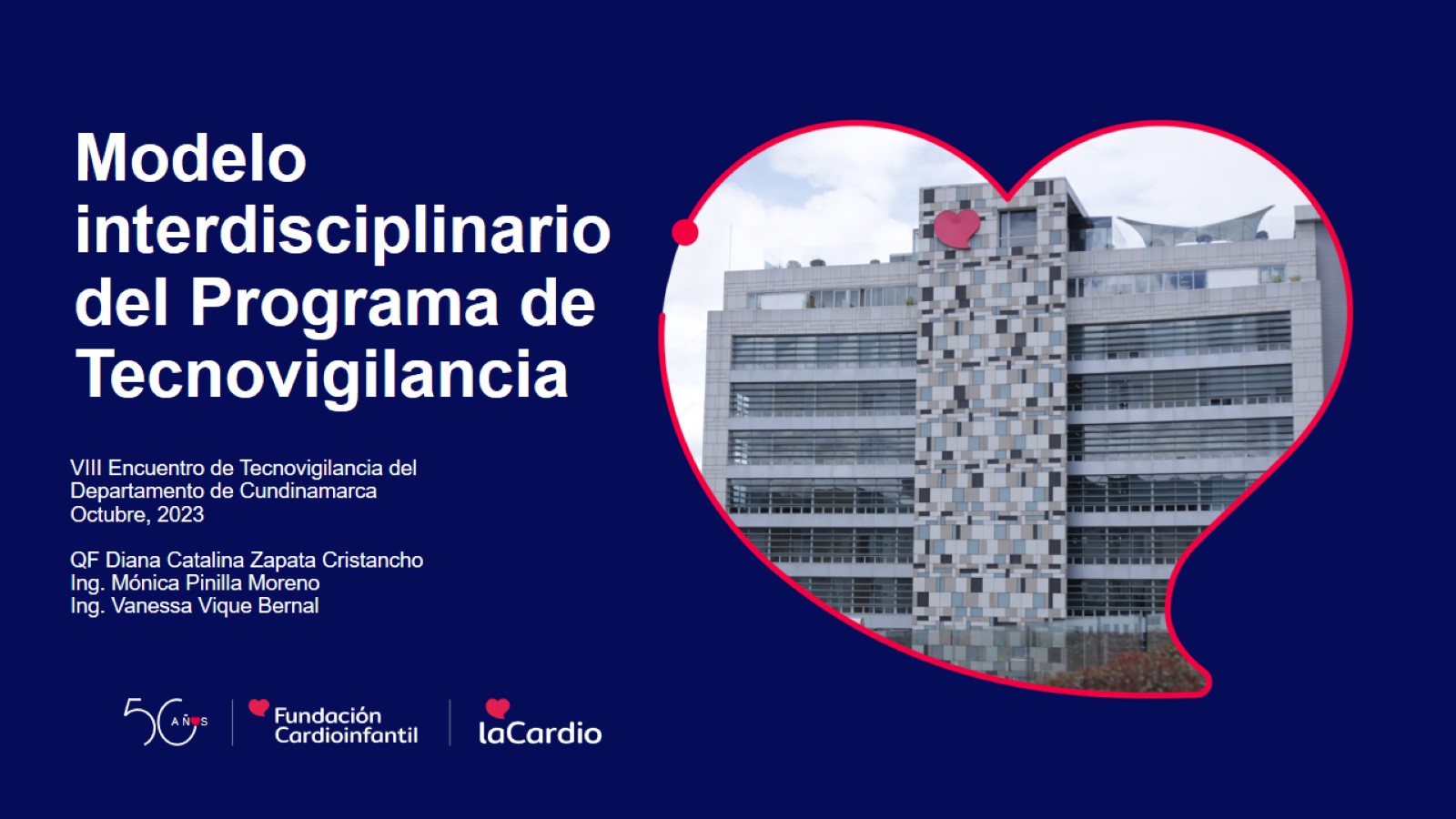 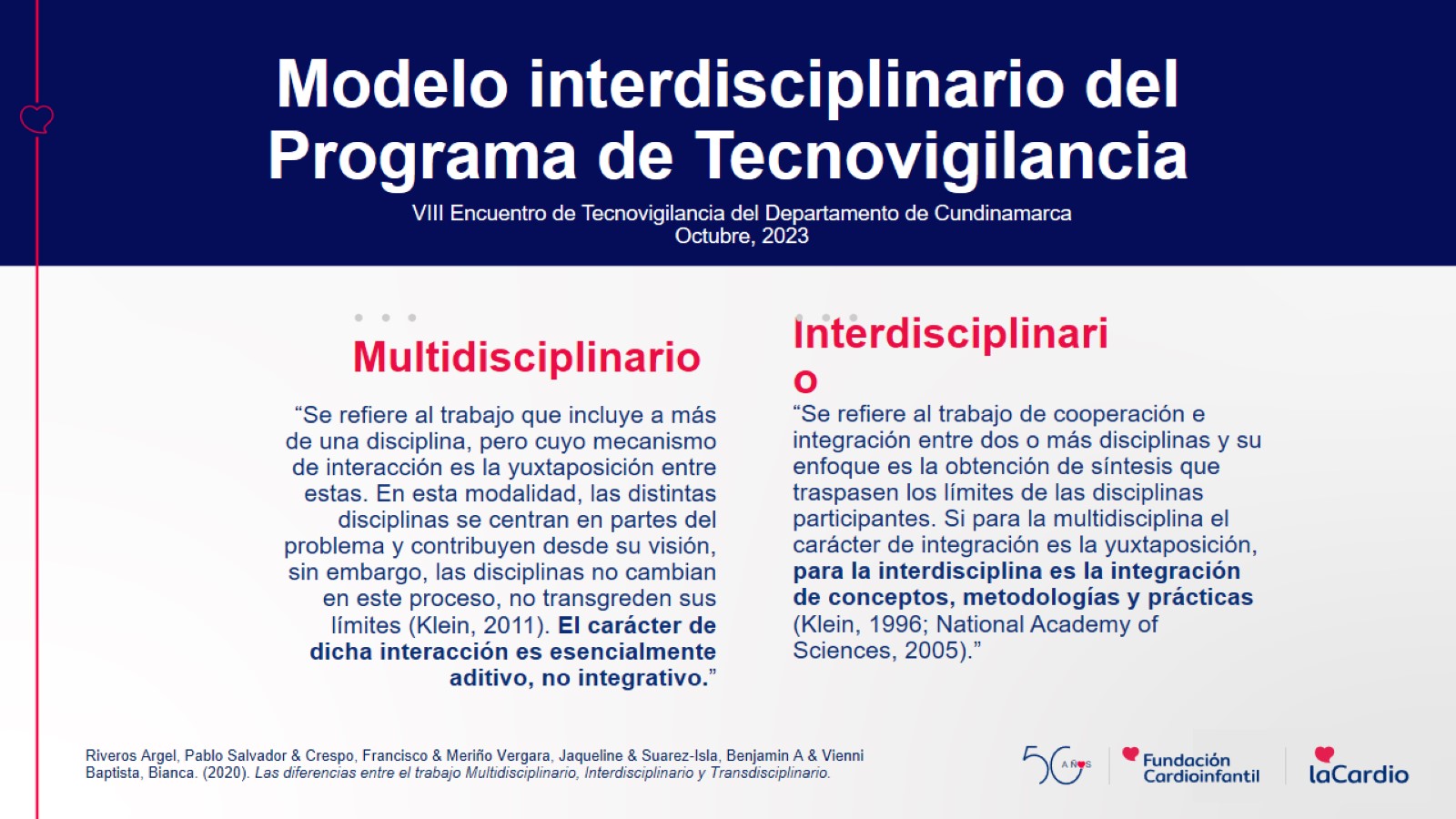 Modelo interdisciplinario del Programa de Tecnovigilancia
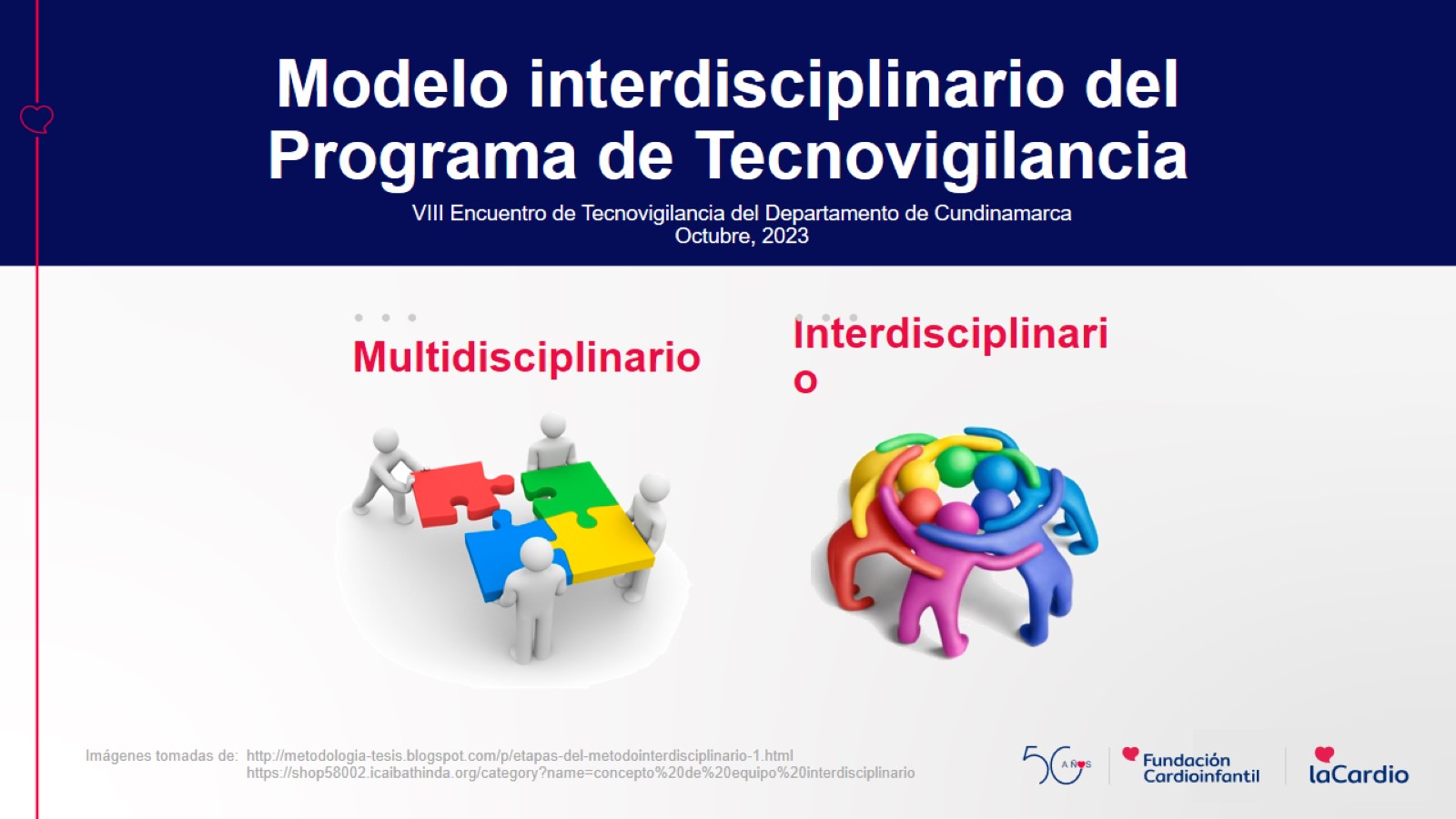 Modelo interdisciplinario del Programa de Tecnovigilancia
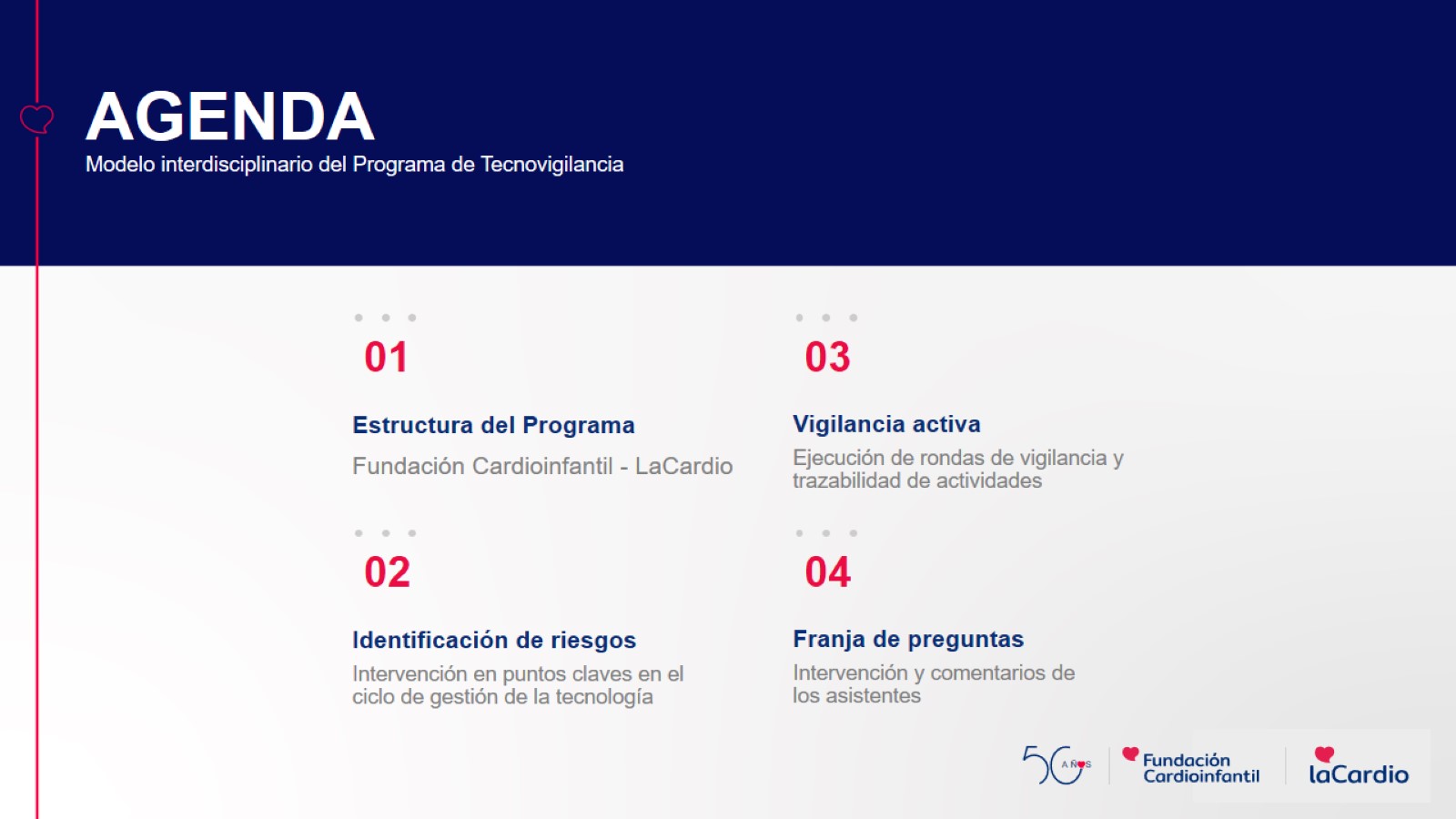 AGENDA
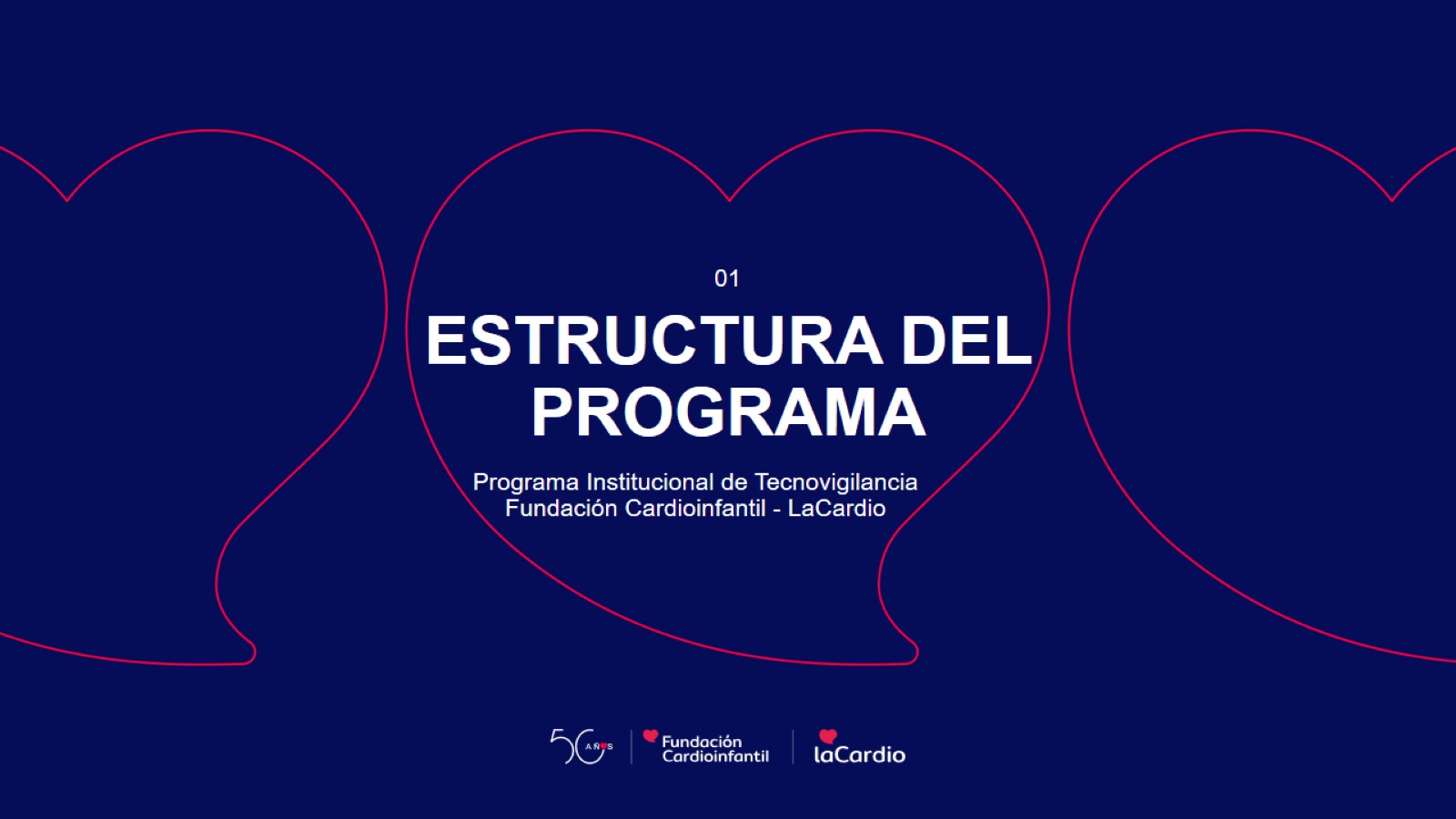 ESTRUCTURA DEL PROGRAMA
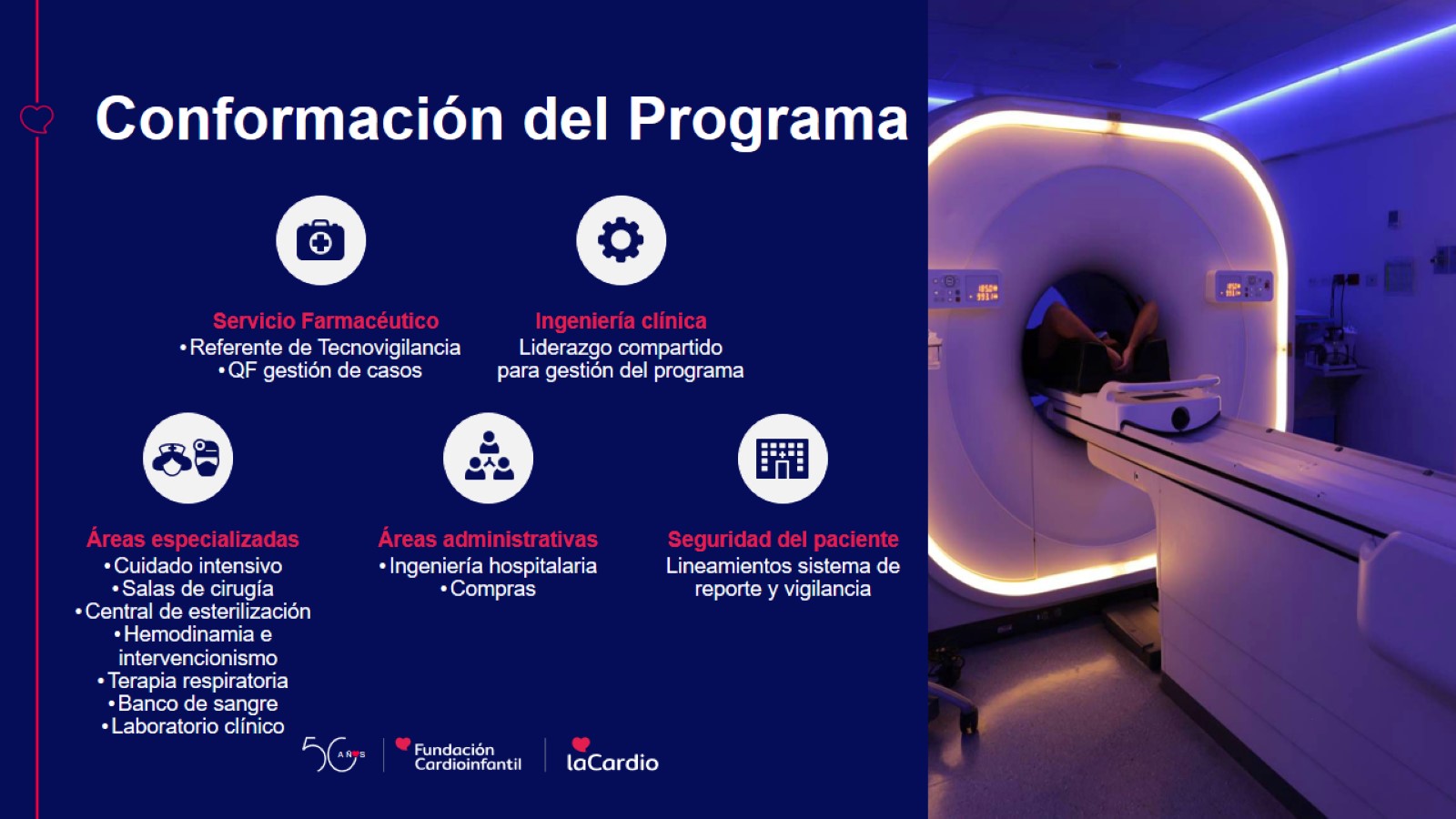 Conformación del Programa
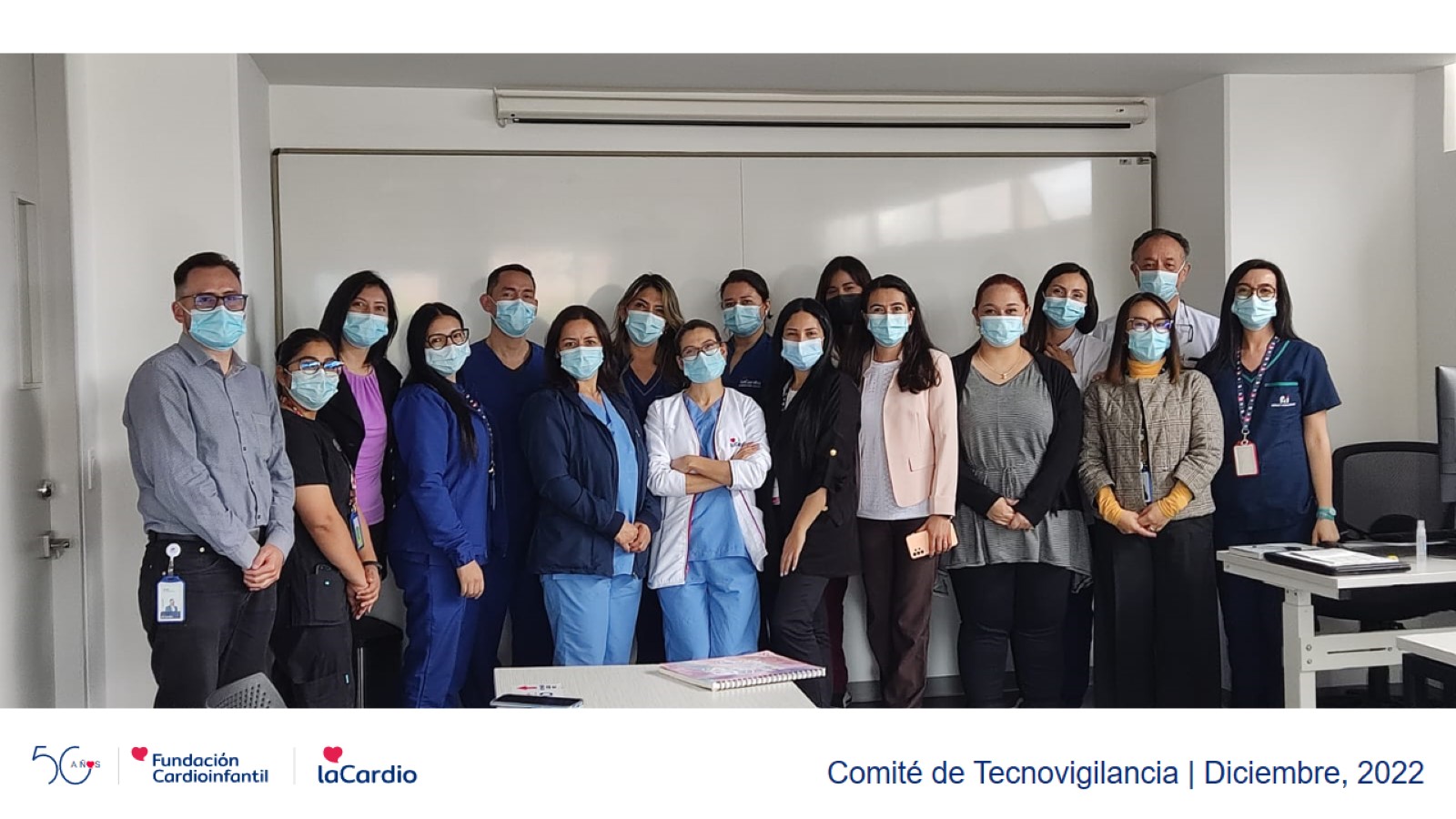 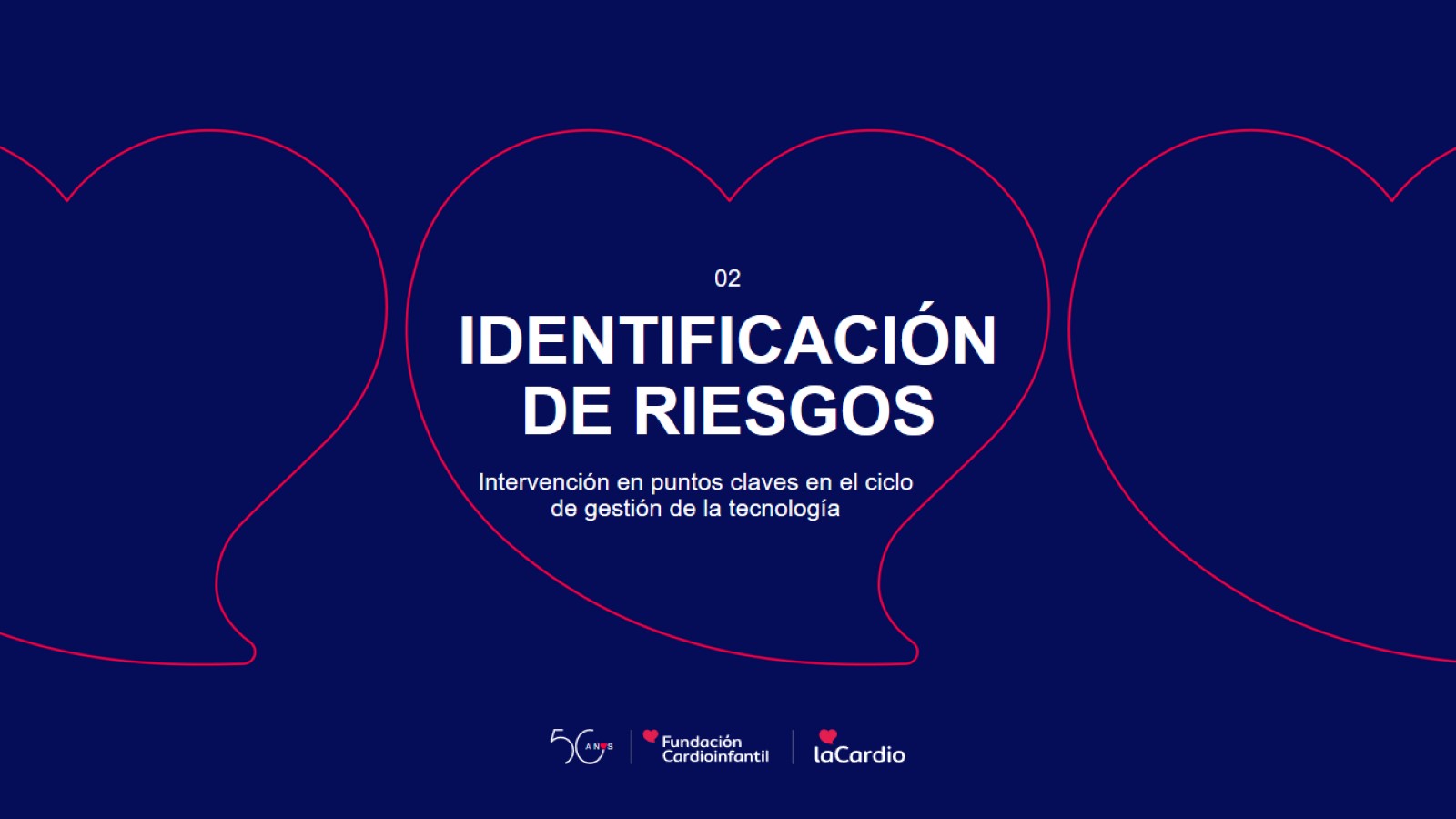 IDENTIFICACIÓN DE RIESGOS
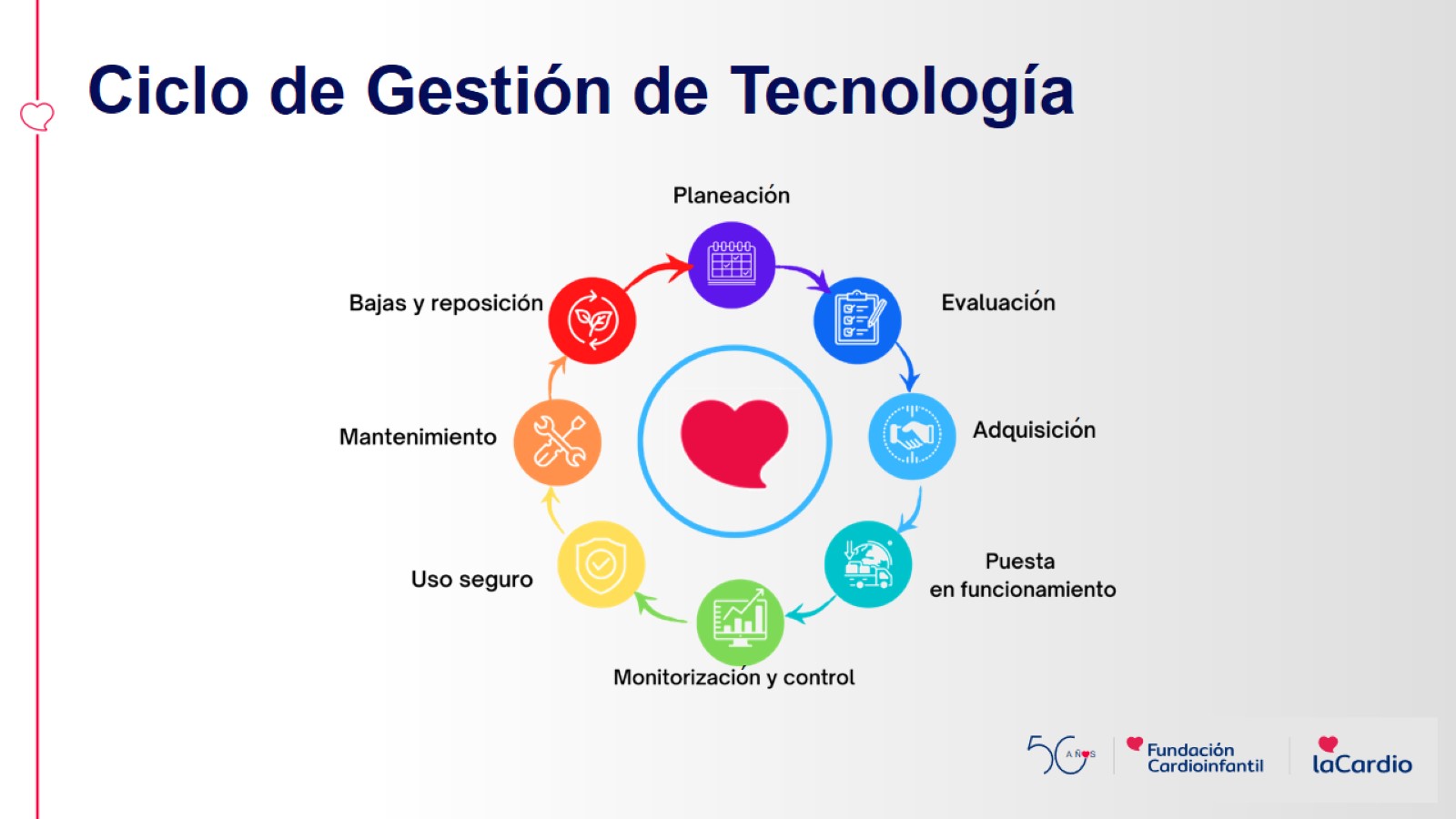 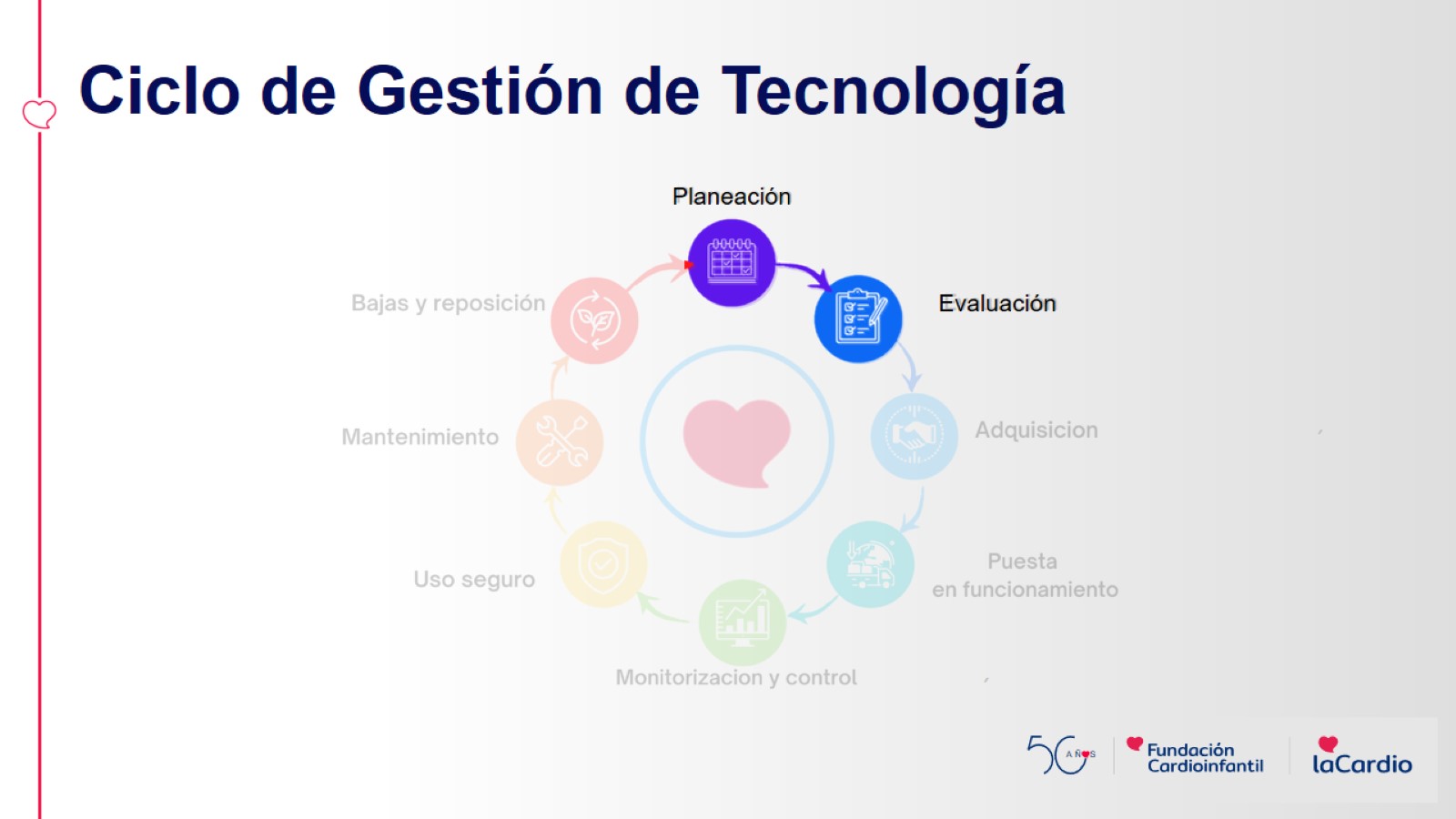 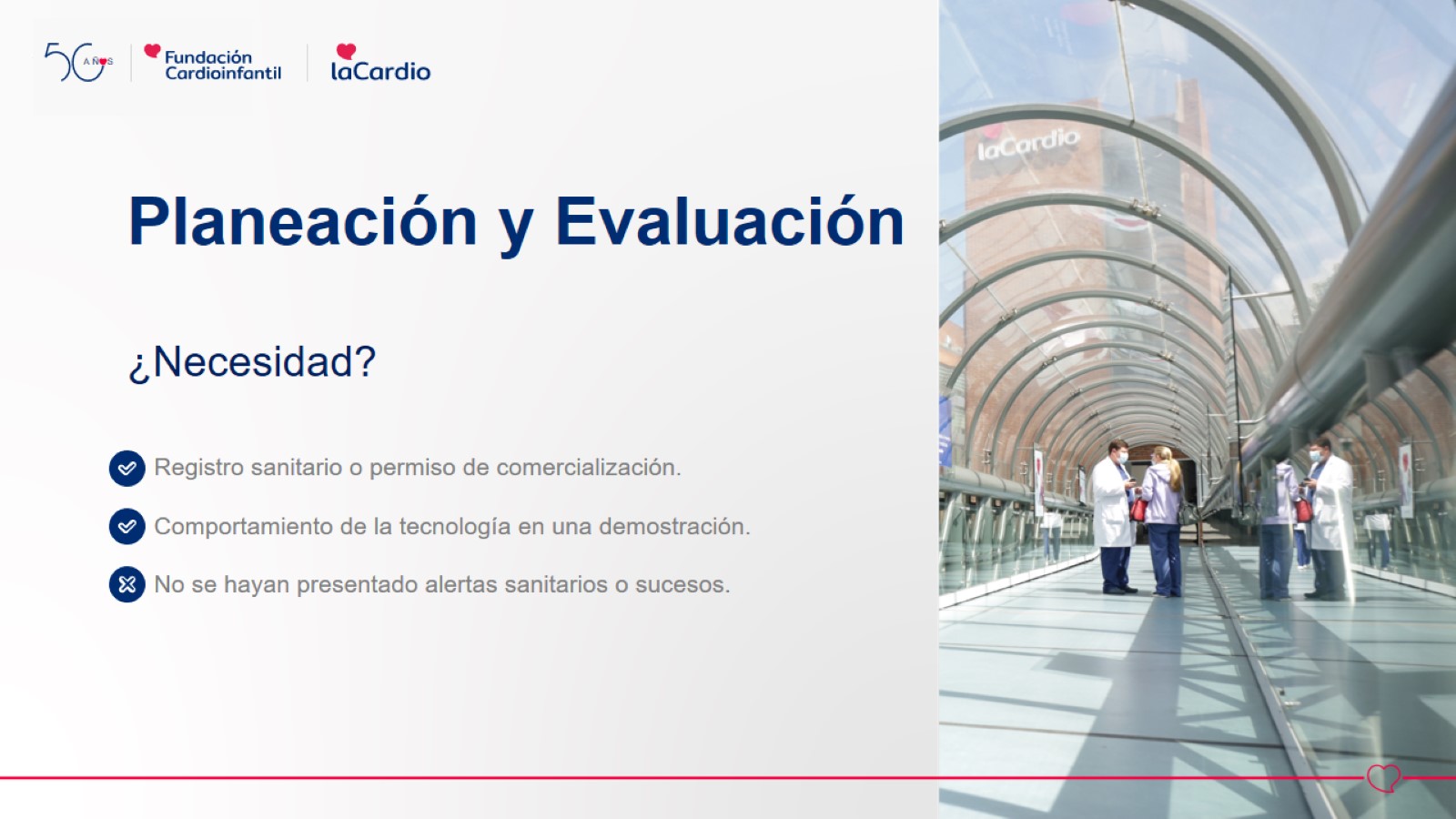 Planeación y Evaluación
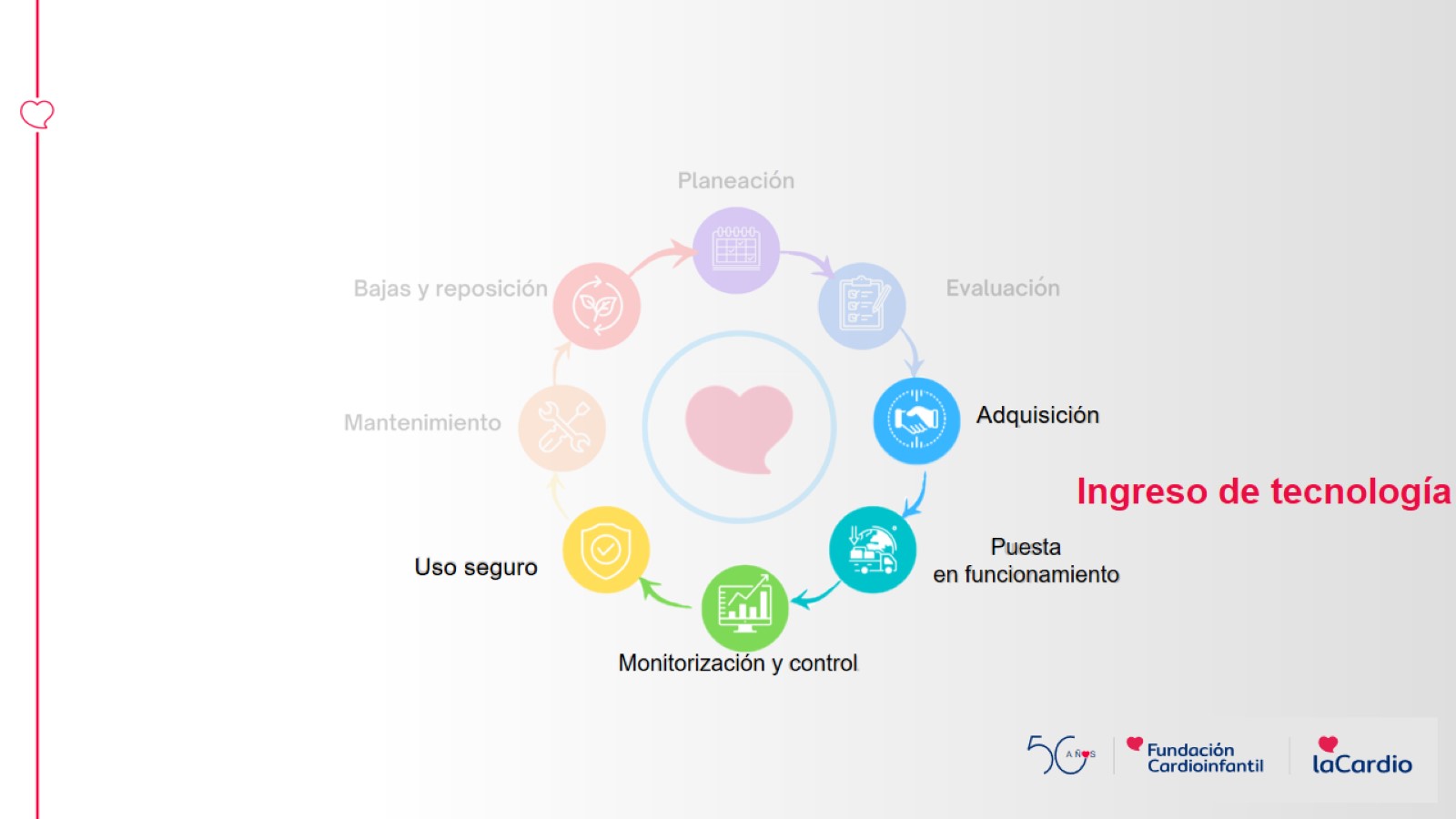 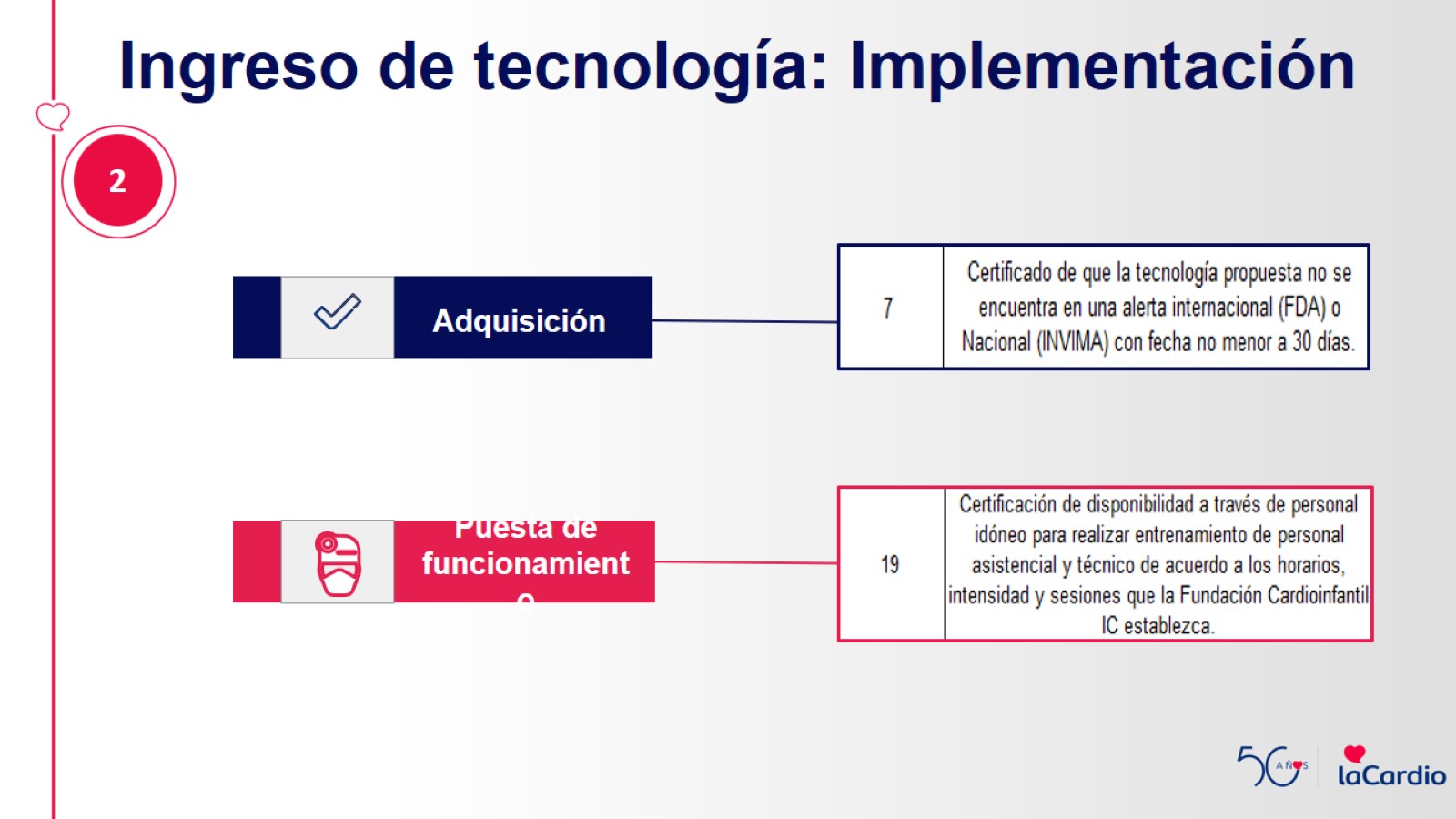 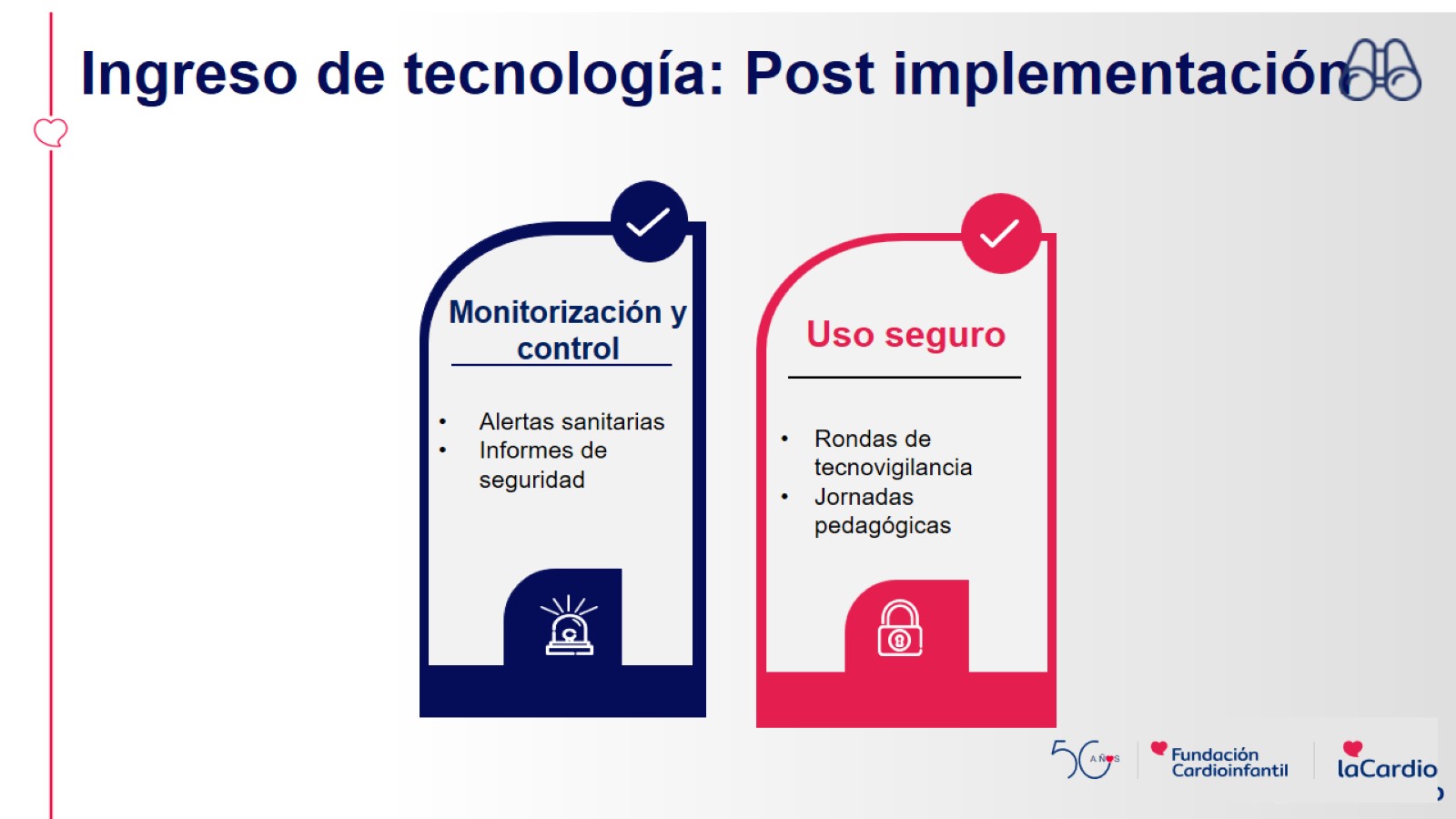 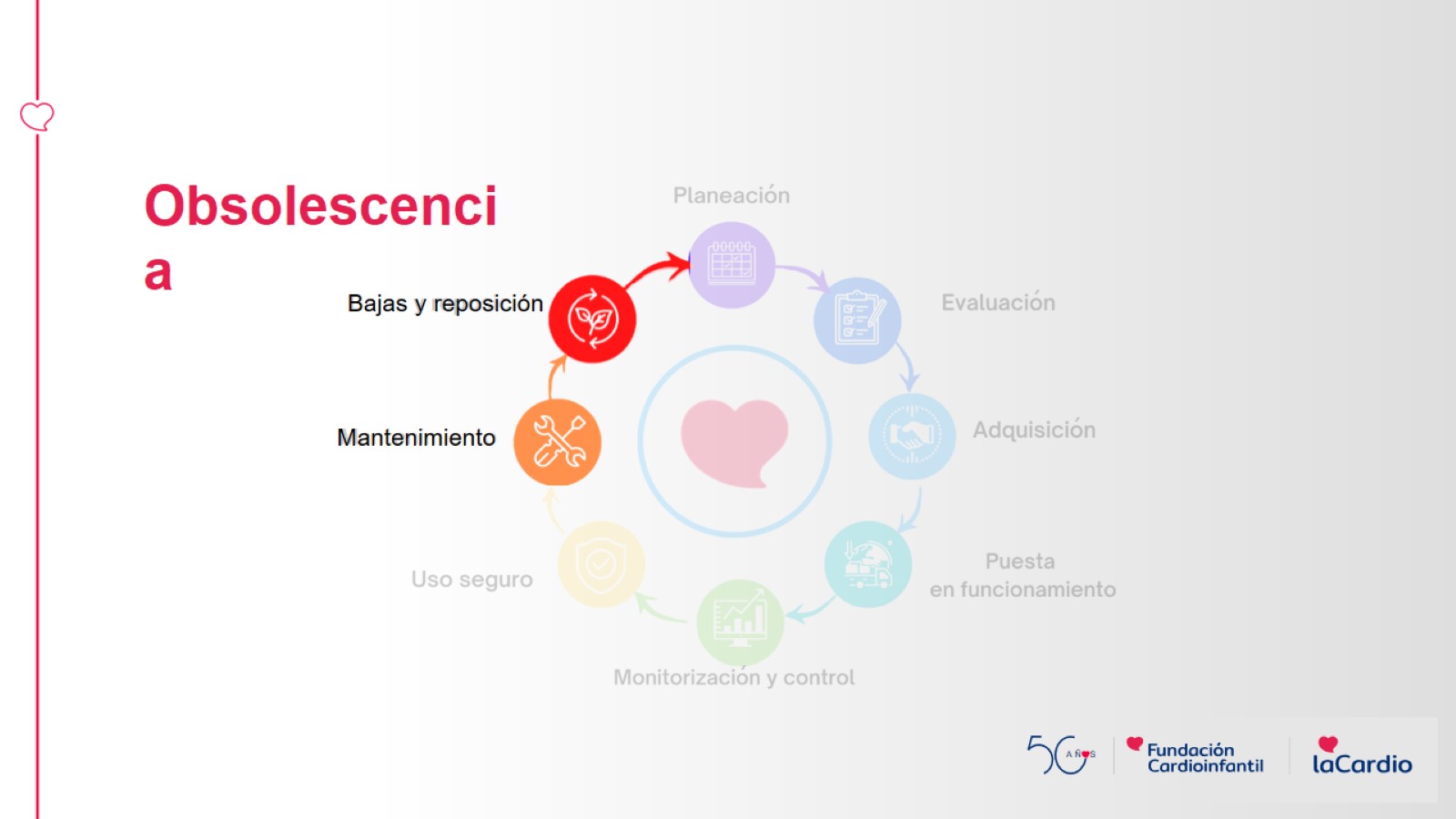 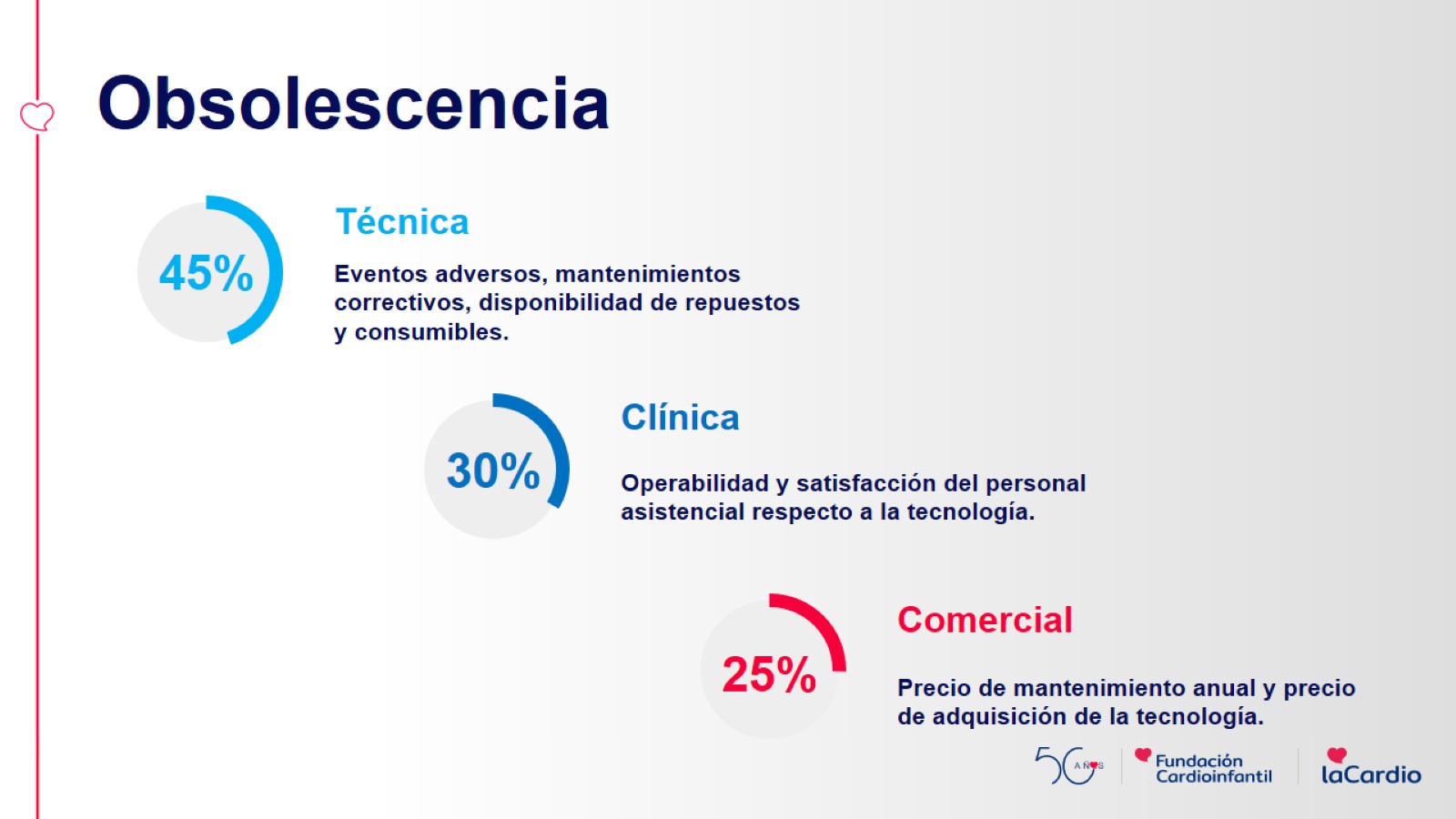 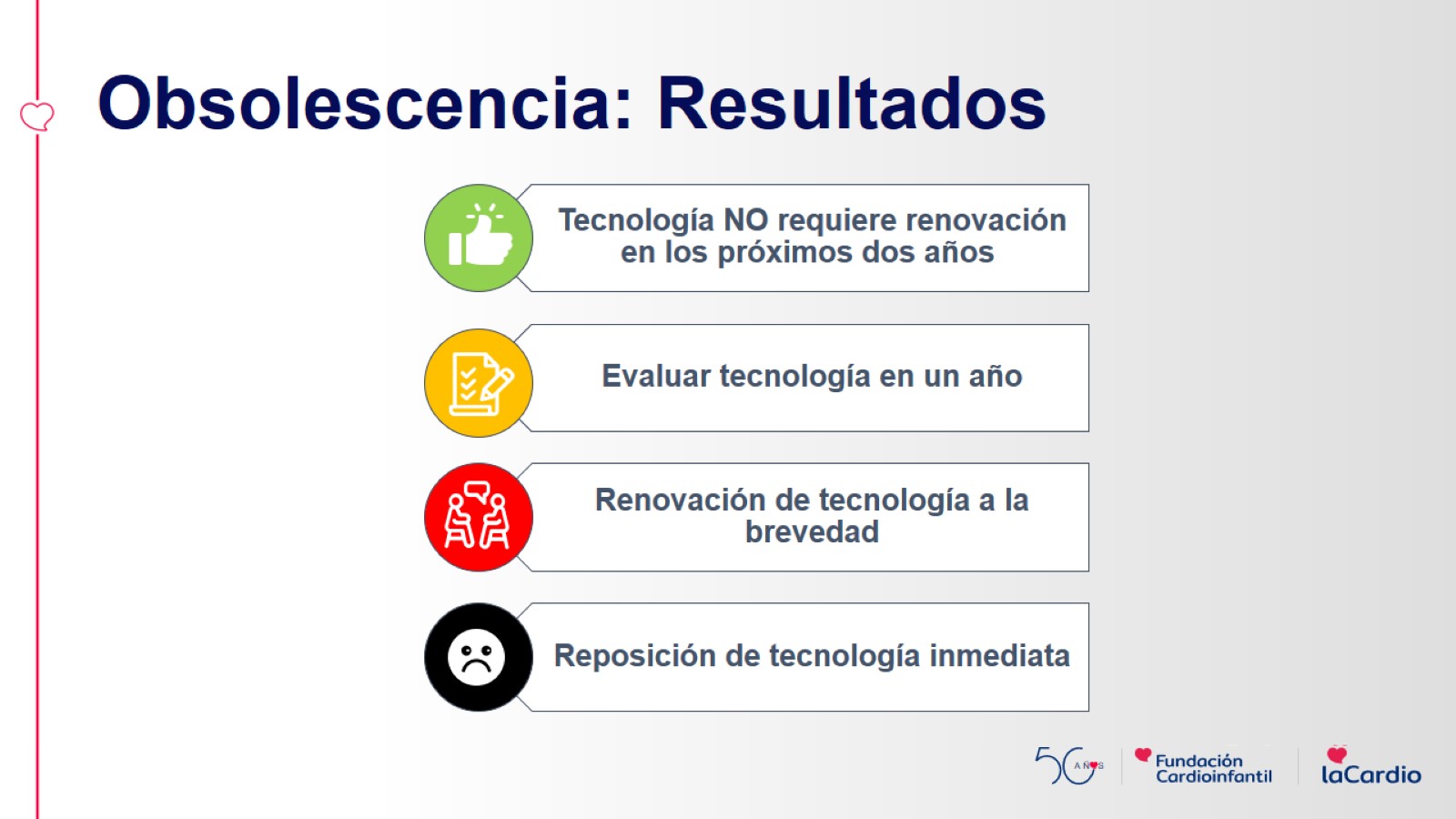 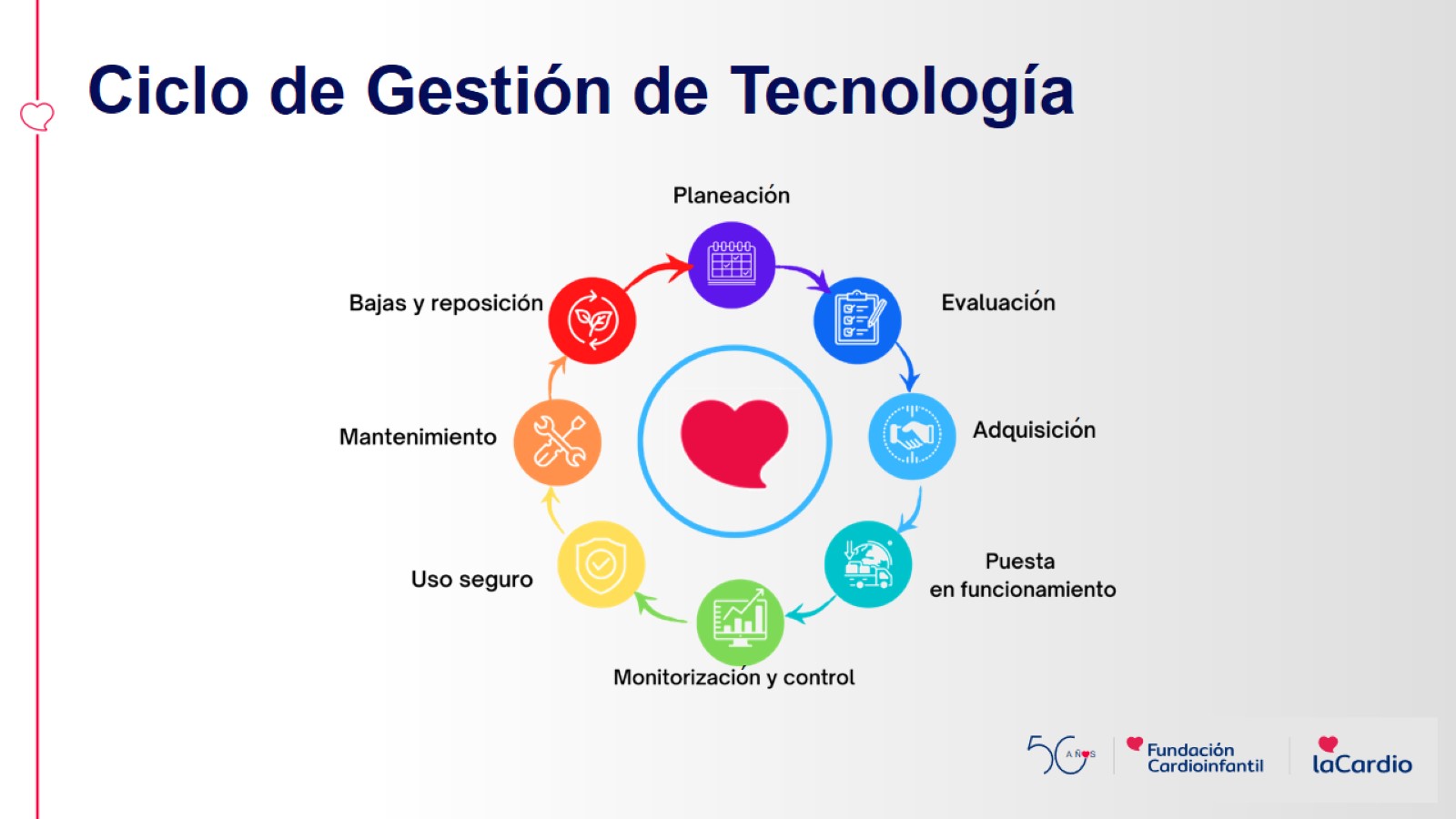 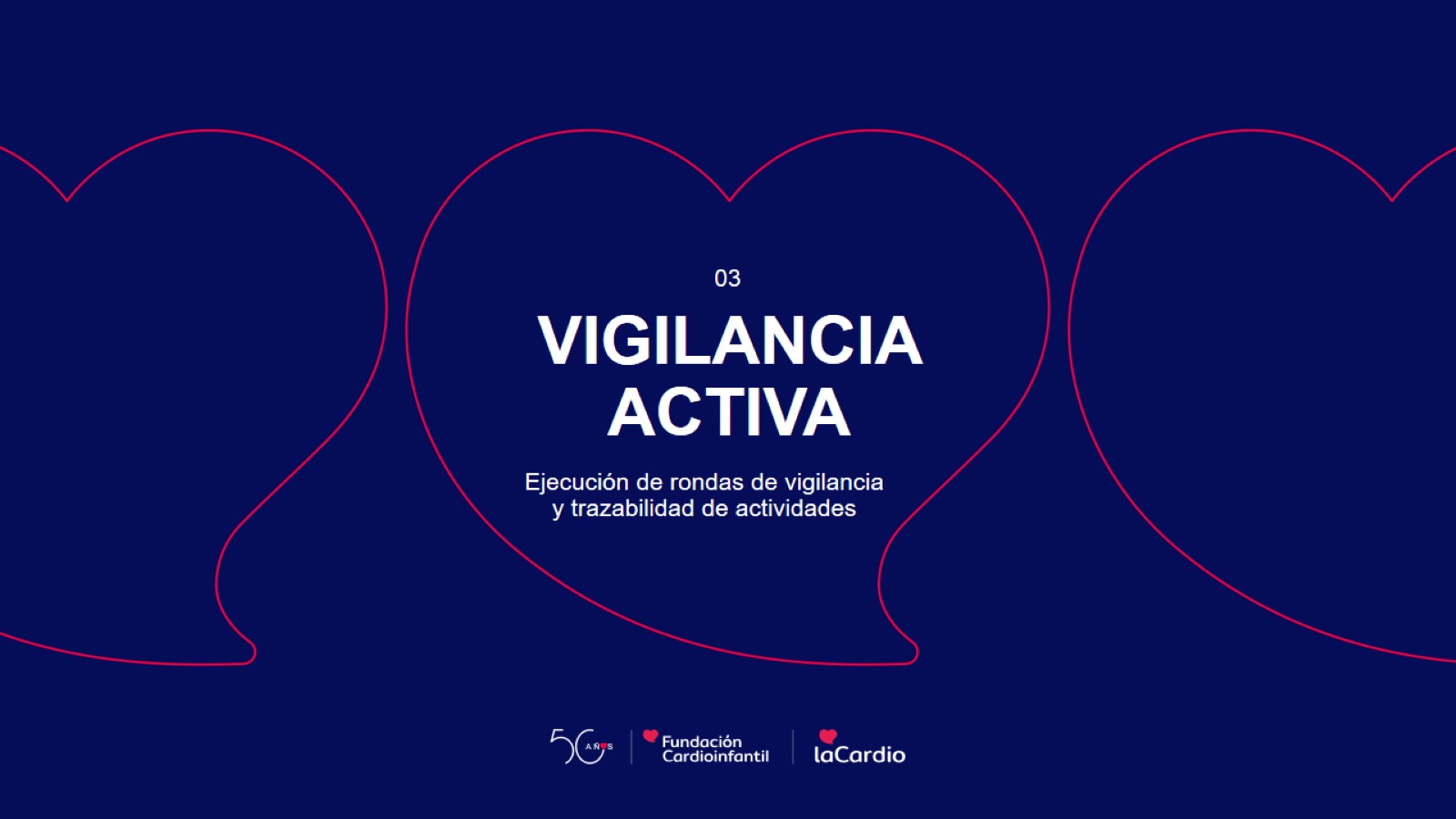 VIGILANCIA ACTIVA
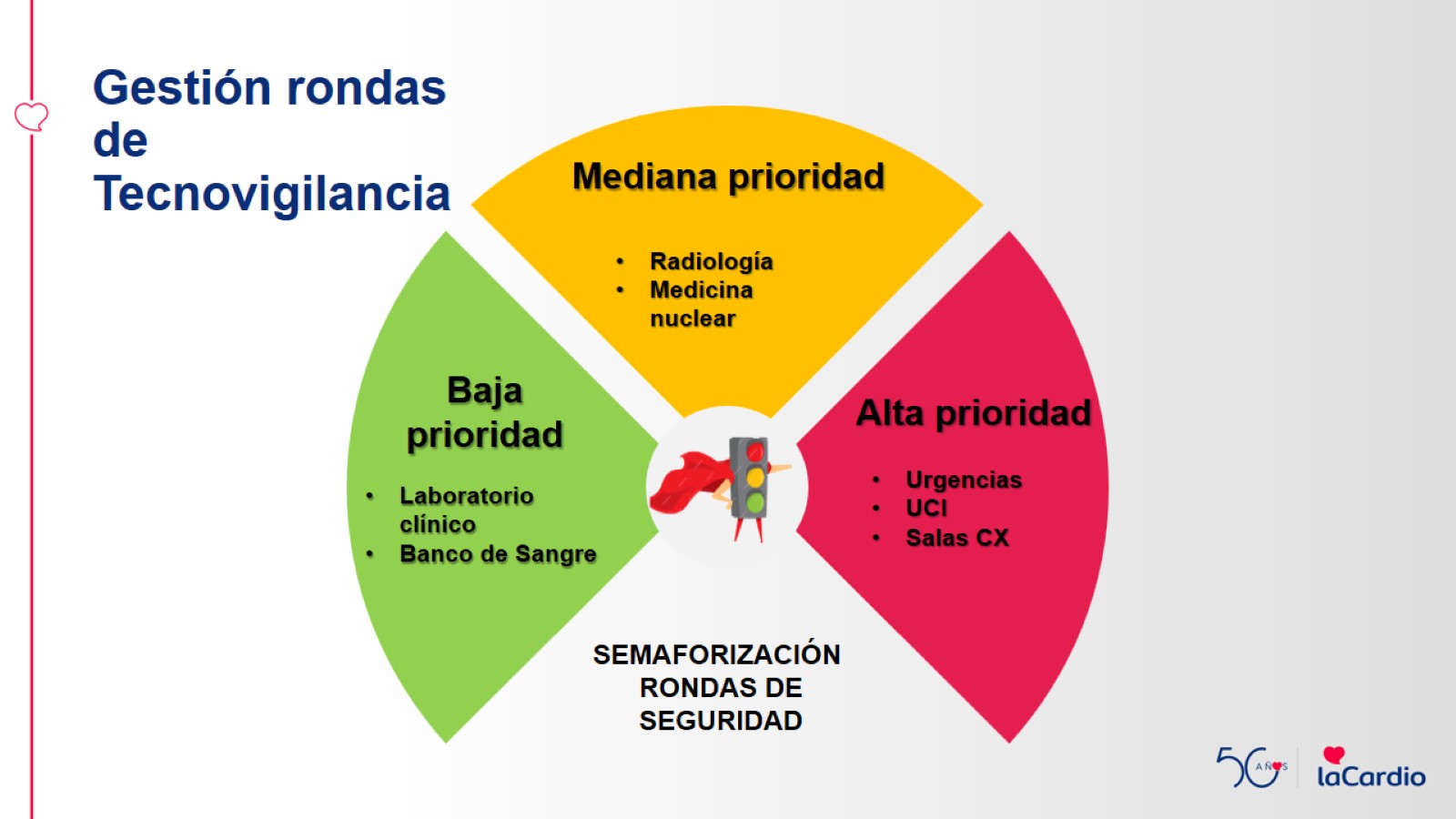 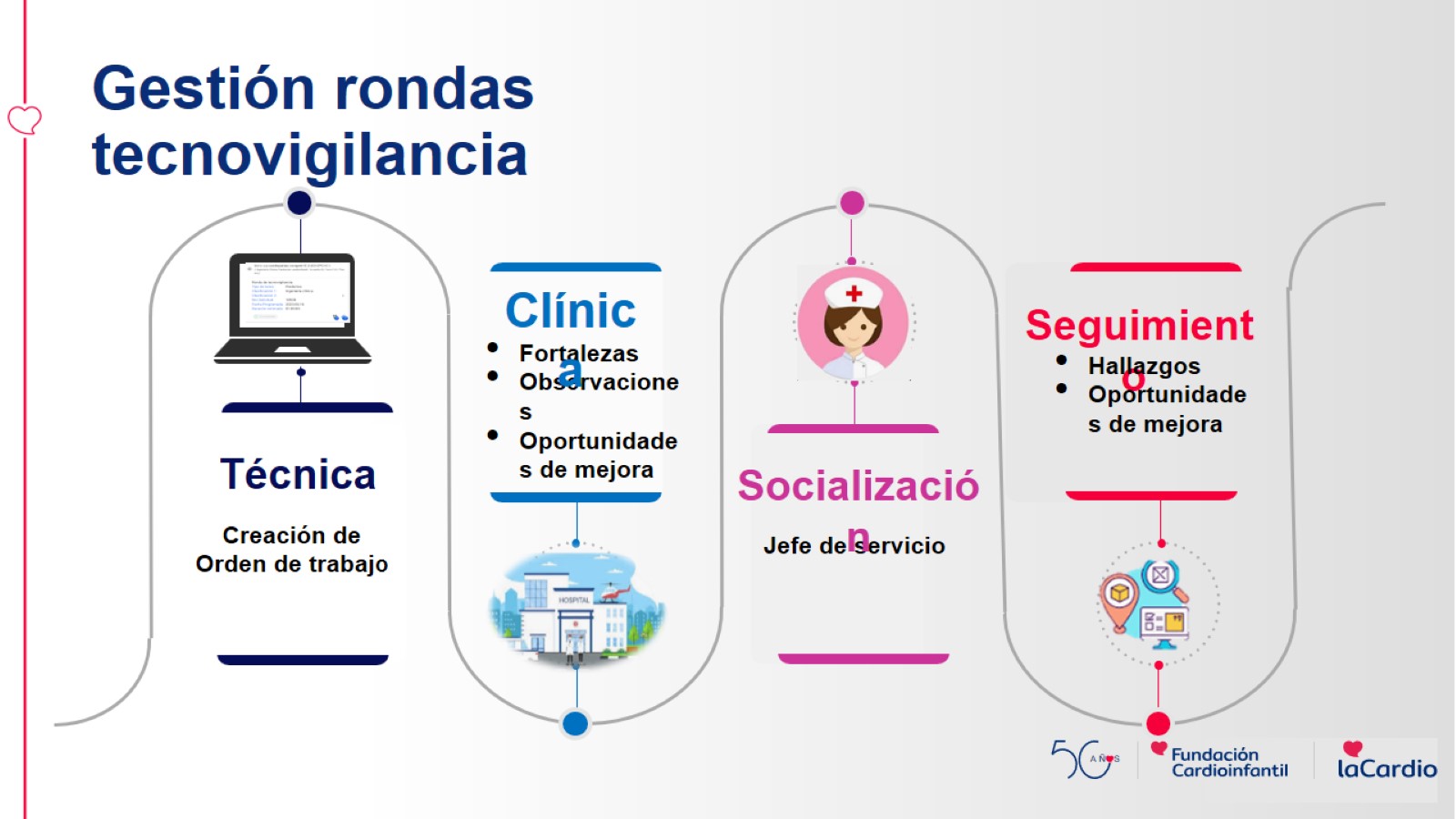 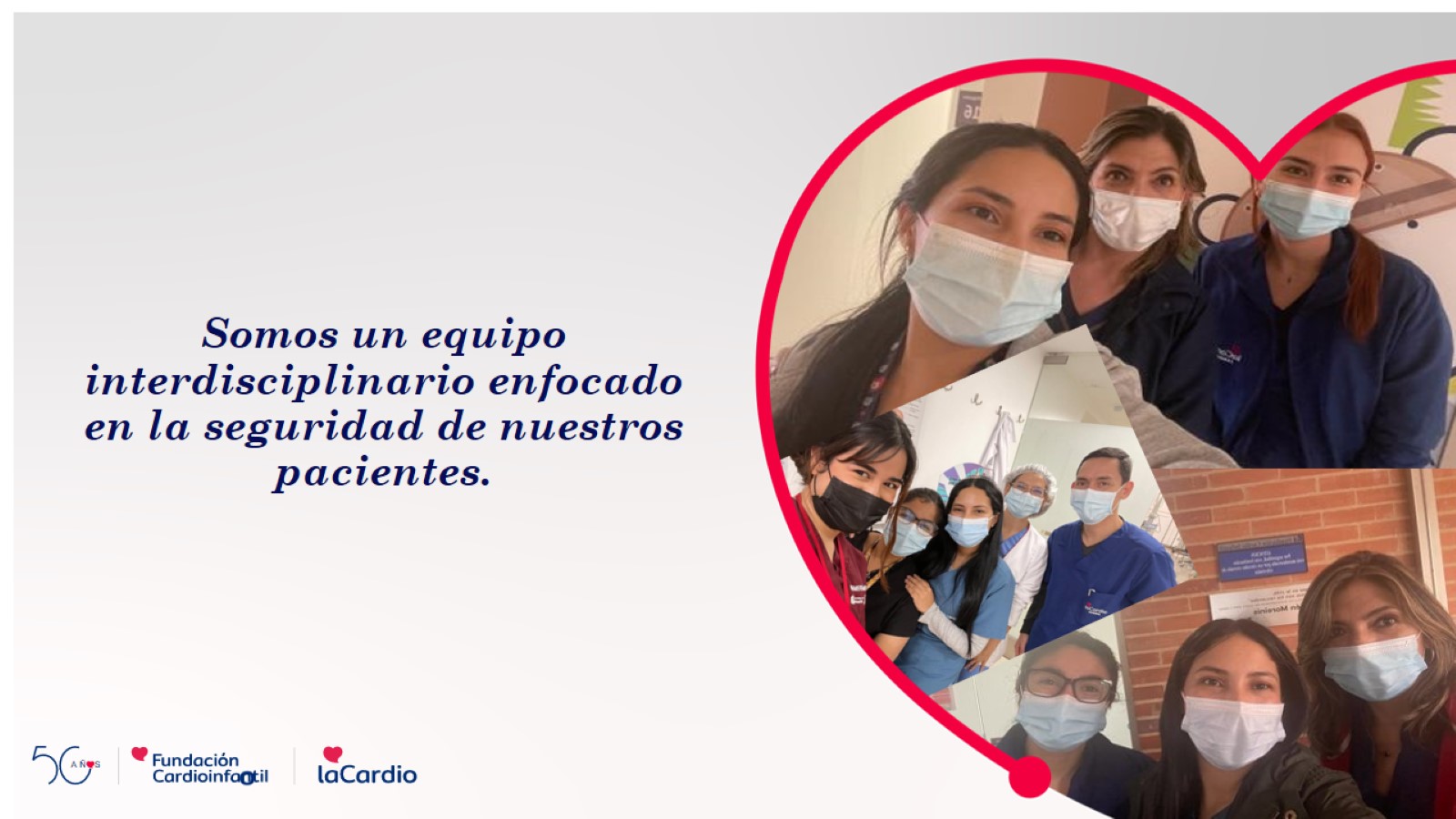 Somos un equipo interdisciplinario enfocado en la seguridad de nuestros pacientes.
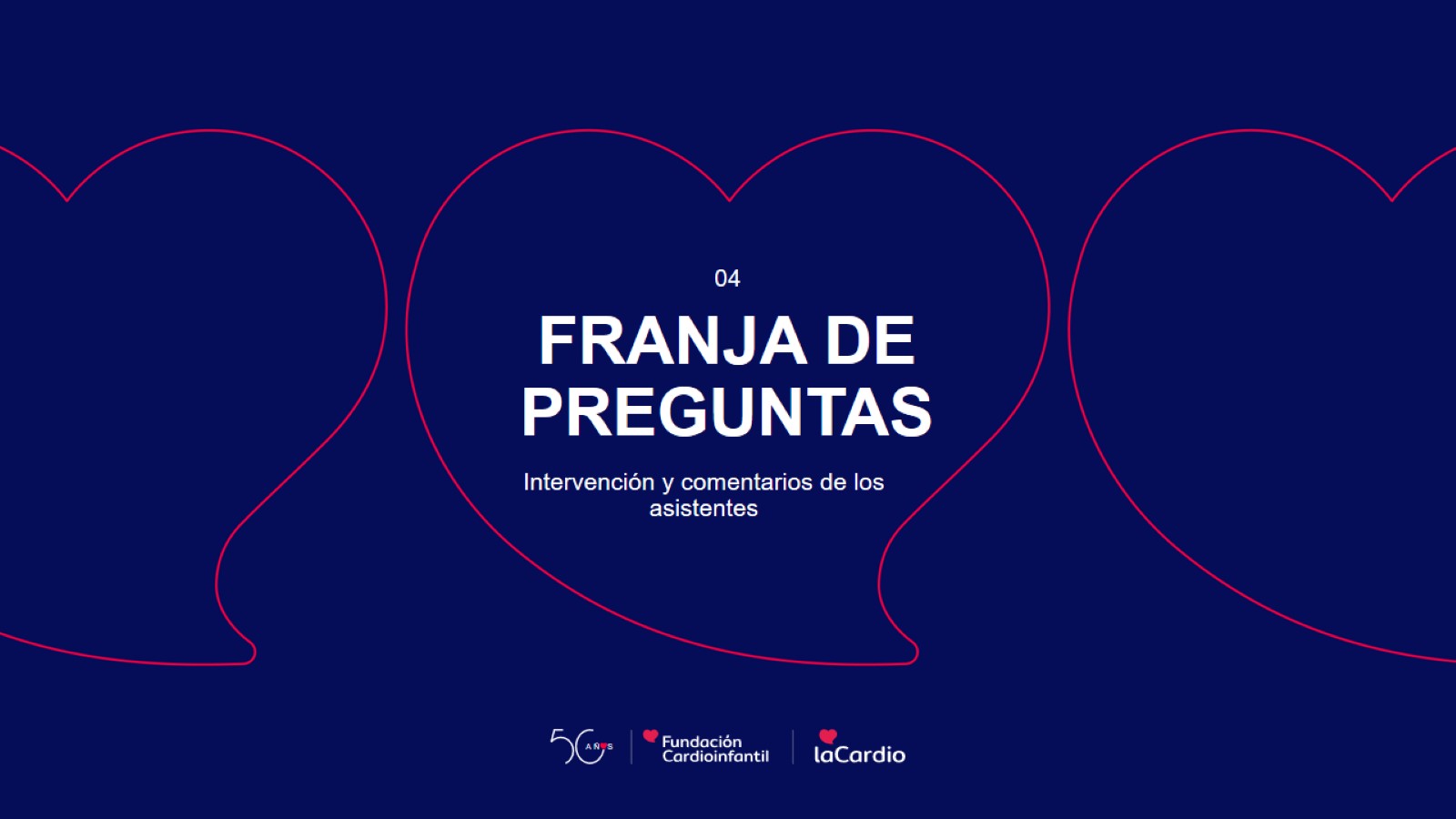 FRANJA DE PREGUNTAS
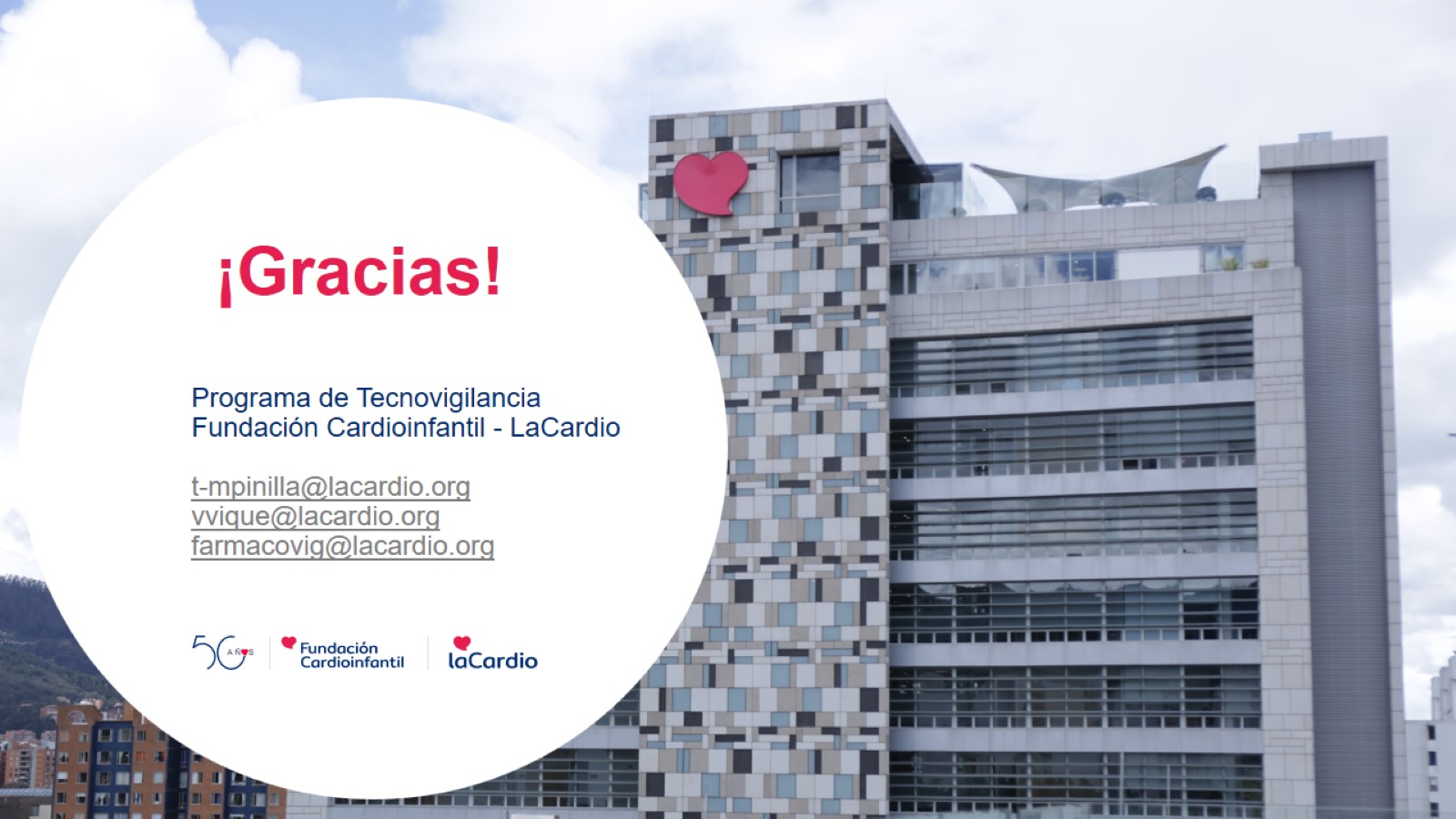 ¡Gracias!